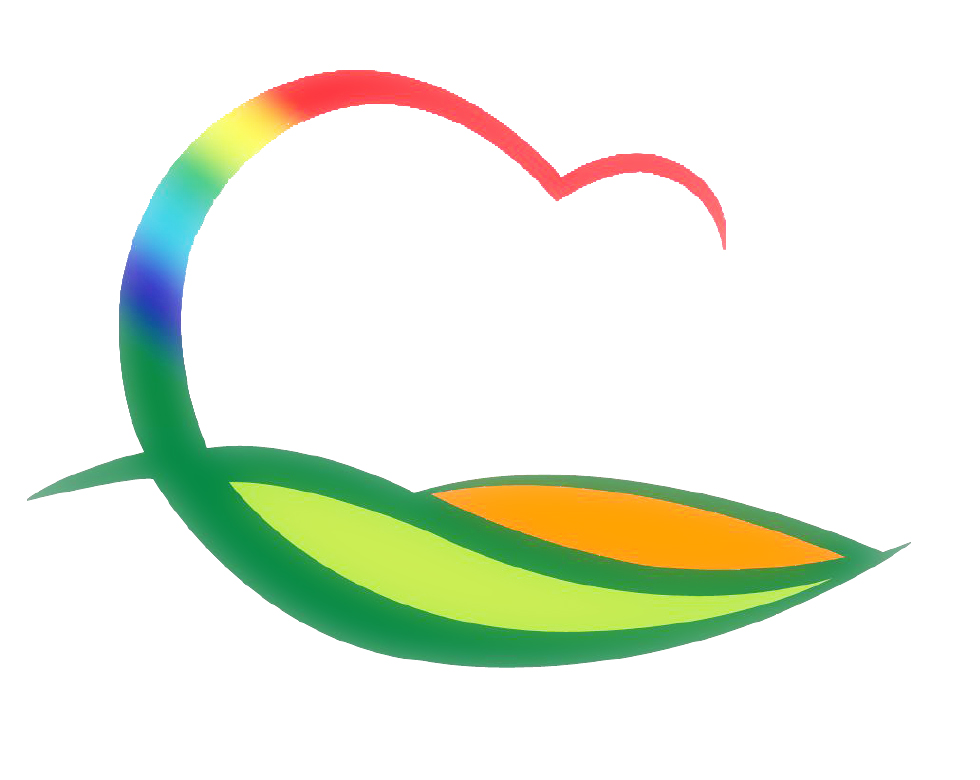 기획감사관
(2022. 4. 4. ~ 4. 10.)
3-1. 제301회 영동군의회 임시회
4. 5.(화) ~ 4. 12.(화) / 본회의장 및 위원회 회의실 
안 건 : 제1회 추가경정 예산안 및 조례안 등 일반안건
3-2. 2022년 제1회 시군 감사 부서장 영상회의
4. 5.(화) 14:00~  / 기획감사관 외 1명
제8회 지방선거 대비 공직 감찰 등 현안업무 논의
3-3. 2022년 제1회 도민감사관 영상회의
4. 8.(금) 14:00~ / 도민감사관(한천심 외2명) 
도민감사관 구성 및 역할, 향후계획 등 논의